الثالث الثانوي
الصف/ المرحلة
الأول
الفصل الدراسي
كــــــــيــــــمــــــــيــــــــاء 3
المـــــــــــــــــــــــــــــــــــــــــادة
حرارة التكوين القياسية
موضوع الدرس
مــــــــــاجــــــــــد الـــــــــحــــــــــــكـــــــــــمــــــي
اسم المعلم
حرارة التكوين القياسية
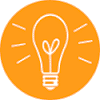 سنتعلم اليوم كيف :
1- توضح المقصود بحرارة التكوين القاسية.
2- تحسب التغير في المحتوى الحراري للتفاعل ∆H⁰rxn  مستعملاً المعادلات الكيميائية الحرارية.
3- تحسب التغير في المحتوى الحراري لتفاعل باستعمال بيانات حرارة التكوين القياسية.
حرارة التكوين القياسية
التهيئة
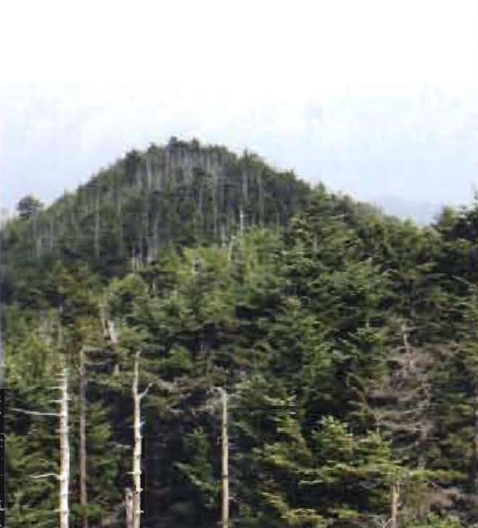 ماذا تعرف عن الأمطار الحمضية؟
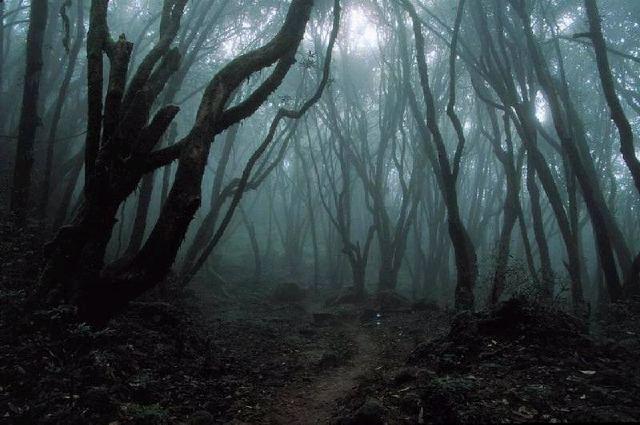 حرارة التكوين القياسية
قانون هس و حساب المحتوى الحراري  ∆H
يُمكنك قانون هس من حساب المحتوى الحراري  ∆H  وذلك بالاعتماد على تفاعلات تم حساب ∆H لها من قبل من خلال تجارب مخبرية .
ولكن
هل هناك طريقة سهلة لحساب المحتوى الحراري  ؟
حرارة التكوين القياسية
دور العلماء في حساب المحتوى الحراري
أوجد العلماء طريقة سهلة لحساب المحتوى الحراري وذلك عن طريق استخدام التغيرات في المحتوى الحراري لنوع واحد فقط من التفاعلات
( وهو التفاعل الذي يتكون فيه المركب من عناصره في  حالاتها القياسية  )
حرارة التكوين القياسية
حرارة التكوين القياسية
التغير في المحتوى الحراري الذي يرافق تكوين مول واحد من المركب في الظروف القياسية من عناصره في الحالة القياسية.
يرمز لها بالرمز DH°f
حرارة التكوين القياسية
الظروف القياسية: 

الضغط 1 atm ، درجة الحرارة 25  ̊C  (298 K  )
الحالة القياسية:

 أي أن العناصر في حالتها الطبيعية، مثال الحديد صلب، والاكسجين غاز، والزئبق سائل....الخ
حرارة التكوين القياسية
مصدر حرارة التكوين
حرارة التكوين القياسية تعتمد على الفرضية:
أن العناصر في حالاتها القياسية يكون لها DH°f  تساوي 0  kJ/mol ، فإذا تم أخذ  نقطة الصفر كنقطة بداية، أمكننا أن ننظم تدريجيا قيم حرارة التكوين للمركبات والتي يتم إيجادها عمليا.
حرارة التكوين القياسية
مصدر حرارة التكوين
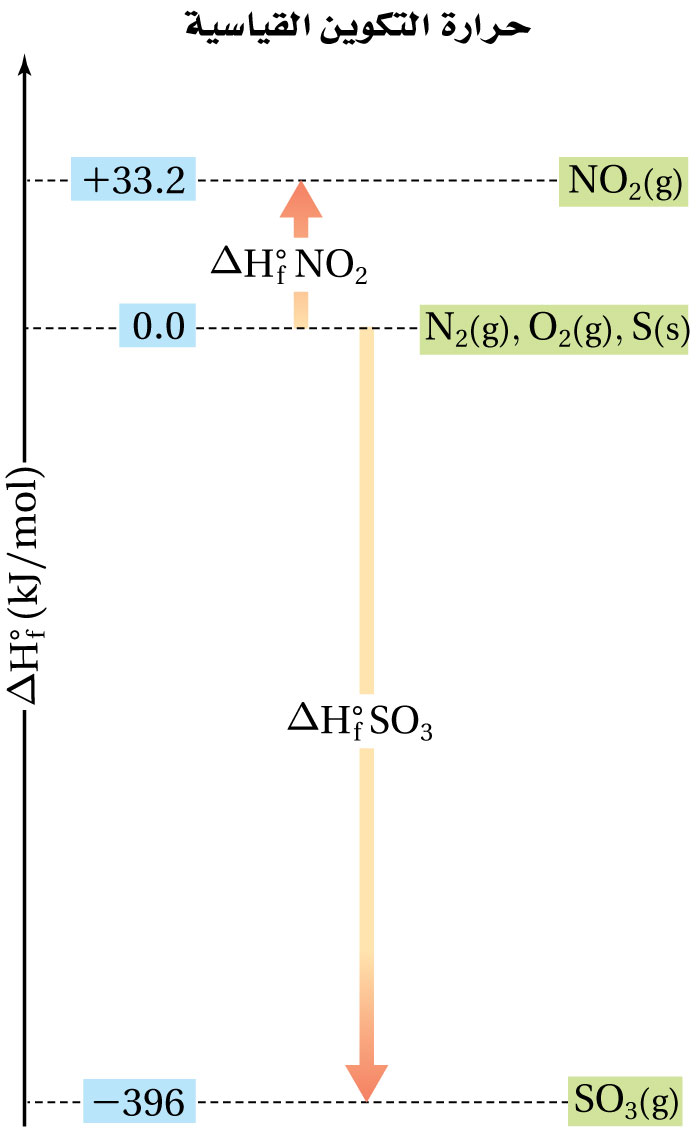 تم قياس حرارة تكوّن المركبات ومنها:
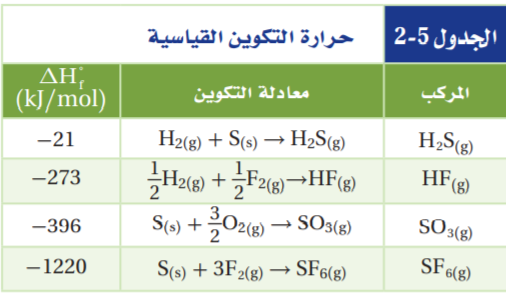 حرارة التكوين القياسية
حساب حرارة التكوين
DH°rxn = SDH°f (products) - SDH° f (reactants)
=  DH°rxn حرارة التفاعل القياسية
= SDH°f (products) حرارة التكوين القياسية للنواتج
= SDH°f (reactants) حرارة التكوين القياسية للمتفاعلات
حرارة التكوين القياسية
مثال: استعمل حرارة التكوين القياسية لحساب  DH°rxn لتفاعل احتراق الميثان
CH4 (g) +  2O2(g)                                 CO2(g)  + 2H2O(l)
المعطيات
الحل
SDH°f ( CH4 = -75 kJ, O2= 0 kJ ,CO2= -394 kJ, H2O= -286 kJ (
حرارة التكوين القياسية
مثال: استعمل حرارة التكوين القياسية لحساب  DH°rxn لتفاعل احتراق الميثان
CH4 (g) +  2O2(g)                                 CO2(g)  + 2H2O(l)
المعطيات
الحل
SDH°f ( CH4 = -75 kJ, O2= 0 kJ ,CO2= -394 kJ, H2O= -286 kJ (
DH°rxn = SDH°f (products) - SDH°f (reactants)
حرارة التكوين القياسية
مثال: استعمل حرارة التكوين القياسية لحساب  DH°rxn لتفاعل احتراق الميثان
CH4 (g) +  2O2(g)                                 CO2(g)  + 2H2O(l)
المعطيات
الحل
SDH°f ( CH4 = -75 kJ, O2= 0 kJ ,CO2= -394 kJ, H2O= -286 kJ (
DH°rxn = SDH°f (products) - SDH°f (reactants)
حرارة التكوين القياسية
مثال: استعمل حرارة التكوين القياسية لحساب  DH°rxn لتفاعل احتراق الميثان
CH4 (g) +  2O2(g)                                 CO2(g)  + 2H2O(l)
المعطيات
الحل
SDH°f ( CH4 = -75 kJ, O2= 0 kJ ,CO2= -394 kJ, H2O= -286 kJ (
DH°rxn = SDH°f (products) - SDH°f (reactants)
حرارة التكوين القياسية
مثال: استعمل حرارة التكوين القياسية لحساب  DH°rxn لتفاعل احتراق الميثان
CH4 (g) +  2O2(g)                                 CO2(g)  + 2H2O(l)
المعطيات
الحل
SDH°f ( CH4 = -75 kJ, O2= 0 kJ ,CO2= -394 kJ, H2O= -286 kJ (
DH°rxn = SDH°f (products) - SDH°f (reactants)
حرارة التكوين القياسية
تدريب2
P4O6(s)    + 2O2(g)     →       P4O10(s)
إذا علمت أن :
حرارة التكوين القياسية
تدريب2
P4O6(s)    + 2O2(g)     →       P4O10(s)
إذا علمت أن :
الحل
حرارة التكوين القياسية
الخلاصة
حرارة التكوين القياسية
حساب حرارة التكوين القياسية لأي تفاعل بمعادلة التجميع التالية
حرارة التكوين القياسية
الحالة القياسية للمادة
هي التغير في المحتوى الحراري الذي يرافق  تكوين مول واحد من المركب في الظروف القياسية من عناصره في حالتها القياسية .
ضغط جوي واحد (1atm)  ودرجة حرارة 
(298 K ) 25⁰C
حرارة التكوين القياسية
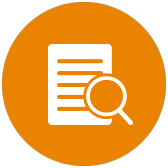 المــــراجـــــــــع:
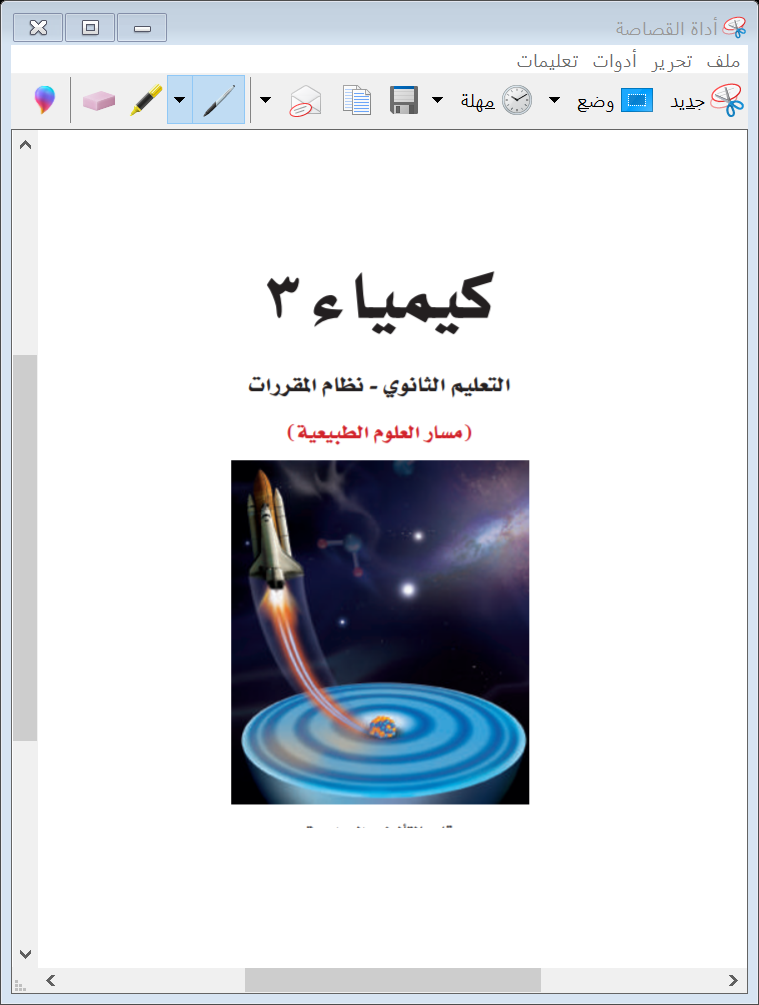 كتاب كيمياء3 التعليم الثانوي نظام المقررات
 (مسار العلوم الطبيعية)
طبعة 1442 – 2020م
الفصل الدراسي الأول